Изменения медиа предпочтений и потребительского поведения
1. Демографическая ситуация
Население России
Миграция перестанет компенсировать 
смертность
Приток мигрантов
Крым
Источник: Росстат, население 0+ лет, городское и сельское, на начало года, начиная с 2015 года – низкий вариант прогноза с учетом Крыма
http://www.gks.ru/wps/wcm/connect/rosstat_main/rosstat/ru/statistics/population/demography/#
3
Демографические пики и ямы
млн.чел.
Дети войны (1940-е)
1990-е
«Вторая волна» 1960-е
Возраст, лет
Источник: Росстат, 2015, население 0+ лет, городское и сельское, на начало года. 
2025 год – средний вариант прогноза
4
Трудоспособный возраст: скоро сорокалетние перестанут считаться бесперспективными работниками
млн.чел.
Источник: Росстат, 2015, население 0+ лет, городское и сельское, на начало года. 
Начиная с 2020 года – средний вариант прогноза, трудоспособный возраст: 18-55 женщины, 18-60 мужчины
Количество специалистов с высшим образованием снижается
2. Рекламный рынок
ДАННЫЕ АКАР
+4%
   2014 vs. 2013
-10%
2015 vs. 2014
2015
-14%
+2%
-16%
+2%
-29%
-11%
-21%
0%
+15%
+18%
-9%
-19%
Источник: АКАР (Ассоциация Коммуникационных Агентств России), без учета НДС
ДИНАМИКА БЮДЖЕТОВ
РАСПРЕДЕЛЕНИЕ БЮДЖЕТОВ ПО ТИПАМ МЕДИА, в %
Доля рекламных денег в прессе сократилась с 25% в 2008 году до 7% в 2015.Объем рекламы в прессе сократился с 2008 года в 3 раза:2008 		- 64 млрд руб2014 		- 33 млрд руб2015		- 23 млрд руб
ЧИТАТЕЛЬСКАЯ АУДИТОРИЯ, ВСЯ ПРЕССА, РОССИЯ 16+
При этом аудитория прессы за этот же период сократилась лишь на 11%
*Данные по бюджетам: АКАР (Ассоциация Коммуникационных Агентств России), без учета НДС
Данные по читательской аудитории NRS-Россия, Март-Июль, млн. чел.
9
БЮДЖЕТЫ ПО РЕКЛАМОДАТЕЛЯМ В 2015 ГОДУ
*Данные за Январь-Сентябрь 2015
TNS Media Intelligence, ТВ (Ролик, Спонсорская заставка, Анонс: Спонсорская заставка), Радио (Ролик, Спонсорский ролик), Пресса (коммерческая реклама + свободные вложения), национальные + локальные размещения, во всех городах мониторинга. Совокупный рекламный бюджет в  Интернет , ТВ, радио, прессе, наружной рекламе рассчитывается в рублях по прайс-листам, без учета скидок и специальных соглашений, но с учетом надбавок за цветность и позиционирование в Прессе.
ТОП-10 КАТЕГОРИЙ В 2015 (все медиа)
% от общих затрат TNS Media Intelligence, ТВ (Ролик, Спонсорская заставка, Анонс: Спонсорская заставка), Радио (Ролик, Спонсорский ролик), Пресса (коммерческая реклама + свободные вложения), национальные + локальные размещения, во всех городах мониторинга. Совокупный рекламный бюджет в  Интернет (янв. – сен. 2015) , ТВ, радио, прессе, наружной рекламе рассчитывается в рублях по прайс-листам, без учета скидок и специальных соглашений, но с учетом надбавок за цветность и позиционирование в Прессе.
ТОП-15 КАТЕГОРИЙ В ПРЕССЕ
2015 г. (2014г)
Данные TNS Media Intelligence. Пресса (коммерческая реклама + свободное вложение). Москва и Санкт-Петербург. Бюджет рассчитывается в рублях по прайс-листам, без учета скидок и специальных соглашений, но с учетом надбавок за цветность и позиционирование. Сравнение с  2014 годом
ТОП-15 РЕКЛАМОДАТЕЛЕЙ В ПРЕССЕ В 2015
2015 г. (2014г)
Данные TNS Media Intelligence. Пресса (коммерческая реклама + свободное вложение). Москва и Санкт-Петербург. Бюджет рассчитывается в рублях по прайс-листам, без учета скидок и специальных соглашений, но с учетом надбавок за цветность и позиционирование. Сравнение с  2014 годом
ТОП-15 КАТЕГОРИЙ В ИНТЕРНЕТЕ
ЯНВАРЬ-АВГУСТ 2015 vs.
ЯНВАРЬ-АВГУСТ 2014
2015 г. (2014г)
Источник: TNS Media Intelligence, Россия, январь – август 2015, январь – август 2014, десктоп, баннерная реклама, топ по бюджетам на основании официальных прайс-листов (27 крупнейших сайтов) Сравнение с  2014 годом (26 сайтов)
«Ритейл»: динамика предпочтений рекламодателей в СМИ
Изменение 2015/2014
2015
2014
-36.9%
(площадь А2)
-25.3%
(часы)
ТВ
+18.7%
(часы)
-17.0%
Наружная реклама
(кв.м.)
(Количество дней  размещения)
+9.3%
www
Источник: данные TNS Media Intelligence. ТВ (Ролик, Спонсорская заставка, Анонс: Спонсорская заставка), Радио  (Ролик, Спонсорский ролик), Пресса (коммерческая реклама +свободные вложения)., Наружная реклама, национальные + локальные размещения, во всех городах мониторинга., Интернет (140 сайтов)
«Косметика/средства гигиены»: динамика предпочтений рекламодателей в СМИ
Изменение 2015/2014
2015
2014
-31.1%
(площадь А2)
-45.7%
(часы)
ТВ
-0.4%
(часы)
Наружная реклама
-41.6%
(кв.м.)
(Количество дней  размещения)
-9.4%
www
Источник: данные TNS Media Intelligence. ТВ (Ролик, Спонсорская заставка, Анонс: Спонсорская заставка), Радио  (Ролик, Спонсорский ролик), Пресса (коммерческая реклама +свободные вложения)., Наружная реклама, национальные + локальные размещения, во всех городах мониторинга., Интернет (140 сайтов)
«Парфюмерия»: динамика предпочтений рекламодателей в СМИ
Изменение 2015/2014
2015
2014
-28.1%
(площадь А2)
+11.7%
(часы)
ТВ
-6.3%
(часы)
Наружная реклама
+22.2%
(кв.м.)
(Количество дней  размещения)
-32.8%
www
Источник: данные TNS Media Intelligence. ТВ (Ролик, Спонсорская заставка, Анонс: Спонсорская заставка), Радио  (Ролик, Спонсорский ролик), Пресса (коммерческая реклама +свободные вложения)., Наружная реклама, национальные + локальные размещения, во всех городах мониторинга., Интернет (140 сайтов)
«Лекарственные препараты»: динамика предпочтений рекламодателей в СМИ
Изменение 2015/2014
2015
2014
-15.5%
(площадь А2)
-15.3%
(часы)
ТВ
+20.3%
(часы)
Наружная реклама
+10.0%
(кв.м.)
(Количество дней  размещения)
-24.1%
www
Источник: данные TNS Media Intelligence. ТВ (Ролик, Спонсорская заставка, Анонс: Спонсорская заставка), Радио  (Ролик, Спонсорский ролик), Пресса (коммерческая реклама +свободные вложения)., Наружная реклама, национальные + локальные размещения, во всех городах мониторинга., Интернет (140 сайтов)
«Одежда и обувь»: динамика предпочтений рекламодателей в СМИ
Изменение 2015/2014
2015
2014
-25.3%
(площадь А2)
-45.6%
(часы)
ТВ
+21.2%
(часы)
Наружная реклама
-28.4%
(кв.м.)
(Количество дней  размещения)
+20.3%
www
Источник: данные TNS Media Intelligence. ТВ (Ролик, Спонсорская заставка, Анонс: Спонсорская заставка), Радио  (Ролик, Спонсорский ролик), Пресса (коммерческая реклама +свободные вложения)., Наружная реклама, национальные + локальные размещения, во всех городах мониторинга., Интернет (140 сайтов)
Объемы региональной рекламы в прессе
Суммарный объем региональных рекламных бюджетов по 13 городам составил свыше 11,6 млрд. руб. без НДС. Это меньше соответствующего показателя прошлого года на 25%
Удельные расходы на рекламу, 
руб. на чел.
Объемы рекламы, 
млн. руб. без НДС
Источник :АКАР , http://www.sostav.ru/publication/regionalnye-reklamnye-rynki-18864.html, 1-е полугодие 2015
Доли медиасегментов в общем объеме региональной рекламы
Динамика, %
Источник  АКАР, http://www.sostav.ru/publication/regionalnye-reklamnye-rynki-18864.html, 1-е полугодие 2015
3. Потребительское поведение и стиль жизни
СОВОКУПНЫЕ ОБЪЕМЫ АУДИТОРИИ ПРЕССЫ (AIR)
МОСКВА
САНКТ-ПЕТЕРБУРГ
РОССИЯ*
36.1 млн. чел.
3.1 млн. чел.
19.4 млн. чел.
32.2 млн. чел.
6.7 млн. чел.
2.3 млн. чел.
2.5 млн. чел.
4.2 млн. чел.
6.0 млн. чел.
Источник: NRS, Сентябрь 2015 - Февраль 2016
*только федеральная пресса
СОВОКУПНЫЕ ОБЪЕМЫ АУДИТОРИИ ПРЕССЫ (Аудитория за полгода)
МОСКВА
САНКТ-ПЕТЕРБУРГ
РОССИЯ*
55.6 млн. чел.
4.2 млн. чел.
46.9 млн. чел.
51.9 млн. чел.
9.9 млн. чел.
4.1 млн. чел.
3.7 млн. чел.
8.9 млн. чел.
9.1 млн. чел.
Источник: NRS, Сентябрь 2015 - Февраль 2016
*только федеральная пресса
Стиль жизни: общие тенденции
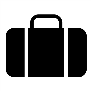 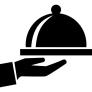 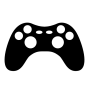 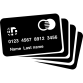 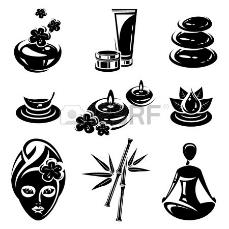 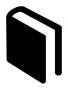 Путешествия за границу за полгода, использование банковской карты, посещение салонов красоты monthly reach, посещение ресторанов monthly reach, компьютерные игры weekly reach, чтение книг weekly reach
% среди россиян 16+
Источник: TNS Marketing Index Россия, 2000, 2010, 2015
Стиль жизни: тренды
Мобильность & индивидуализм
Стремление к комфорту
2006
2015
50%
27%
+
35%
41%
Забота о здоровье
14%
30%
Кондиционер
Кух. комбайн
Вытяжка
Микроволн. печь
Портативный компьютер
Сотовый телефон
Посуд. машина
Стационарный компьютер
Прохладительные
напитки
Пиво
Водка
Курение
Ионизатор,
увл. воздуха
Электрическая 
соковыжималка
Пароварка
Бытовые фильтры для воды
% среди россиян 16+
Источник: TNS Marketing Index Россия, 2006/2HY, 2015/2HY
Досуговые активности: медиа
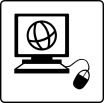 WR
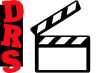 MR
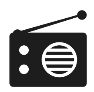 WR
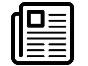 AIR
Weekly Reach: пользование Интернетом, слушание радио. Monthly Reach: посещение кинотеатров. Пресса: AIR
% среди россиян 16+
Источник: TNS Marketing Index Россия, 2000, 2010, 2015/ NRS-Россия Март-Апрель 2000, Декабрь-Апрель 2010, 2015
Динамика интереса к новостям.Россия
Источник: TNS TV Index, Россия 100+, 5:00 – 29:00, все 4+. Доля среднего выпуска %. 2013-2015.
Ежедневные новости + Информационно-аналитические программы.
Первый канал, Россия 1, НТВ, Пятый канал, Рен ТВ, ТВ Центр, Звезда, Россия 24.
Динамика интереса к новостям.Россия
Источник: TNS TV Index, Россия 100+, 5:00 – 29:00, все 4+. Доля среднего выпуска %. 2013-2015.
Ежедневные новости + Информационно-аналитические программы.
Первый канал, Россия 1, НТВ, Пятый канал, Рен ТВ, ТВ Центр, Звезда, Россия 24.
С каких устройств выходят в интернет: Проникновение, Россия 100k+, 12+
64%
46%
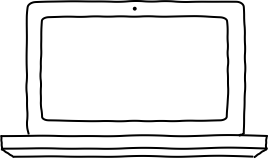 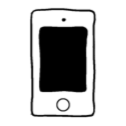 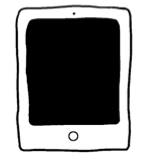 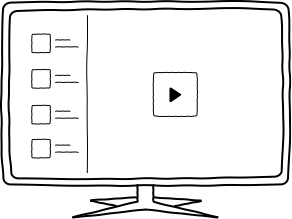 11%
25%
Источник: TNS Web Index УИ, Россия 100k+, Q4 2015 , Monthly reach,прирост Q4 2015 к Q4 2014, 12+ лет
С каких устройств выходят в интернет: Динамика за год, Россия 100k+, 12+
-6%
+20%
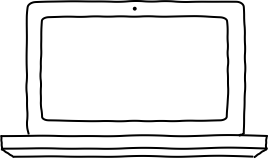 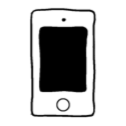 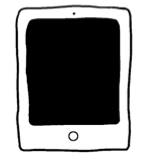 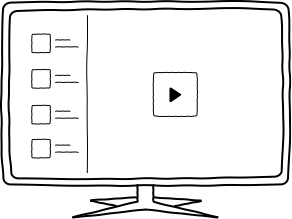 +13%
+1%
Источник: TNS Web Index УИ, Россия 100k+, Q4 2015 , Monthly reach,прирост Q4 2015 к Q4 2014, 12+ лет
Переход в мобильный интернет Россия 100k+, 12+ лет, млн. человек
уже без десктопа
уже мобильны
уже в сети
население
Источник: TNS Web Index УИ, Россия 100k+, Окт‘15-Дек’15, Monthly reach, 12+ лет
Расходы на продукты питания и коммунальные услуги
64%
61%
50%
% среди россиян 16+
Источник: TNS Marketing Index Россия, 2008/1Q-2015/4Q
«Экономика должна быть экономной!»
75
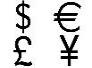 41  50
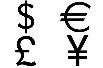 70 (нояб.15)
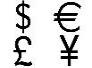 Я покупаю только основные продукты, стараясь не баловать себя
Я не утруждаю себя поиском более дешевых продуктов, покупая все в ближайшем магазине
38-42
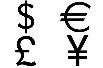 Я вполне удовлетворен своим уровнем жизни
% среди россиян 16+
Источник: TNS Marketing Index Россия, 2010/1HY-2015/2HY
www.cbr.ru
Выход в Интернет через смартфон и планшет
75
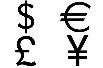 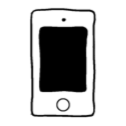 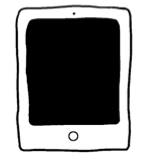 Источник: TNS Web Index УИ, Россия 100k+, Monthly reach, 12+ лет
[Speaker Notes: За 8 месяцев 2015 года снизились продажи смартфонов на 11-15%, при этом цена выросла на 16% в сравнении с аналогичным периодом 2014 года. Продажи планшетов упали примерно на 30%, при этом цена выросла на 12%.
http://sibdepo.ru/news/iz-za-krizisa-rossiyane-stali-menshe-pokupat-planshety-i-smartfony.html
http://www.comnews.ru/node/96414]
Кредиты и процентные ставки
18%    23%*
22%    18%*
Лучше, не откладывая, сделать покупку в кредит, а не копить на нее деньги
Благодаря кредитной карточке я могу купить товары, которые обычно не могу себе позволить
Брали кредит
Собираются взять кредит
* - средневзвешенные процентные ставки кредитных организаций по кредитным операциям свыше 1 года в рублях без учета ПАО Сбербанк (% годовых)
% среди россиян 16+
Источник: TNS Marketing Index Россия, 2010/1HY-2015/2HY
www.cbr.ru
Интерес к стране и миру
Олимпиада в Сочи


Евромайдан

Крым
Интерес к событиям внутри страны
Интерес к 
международным событиям
Оппозиционные выступления

Выборы президента РФ
Интерес к 
социальным проблемам
% среди россиян 16+
Источник: TNS Marketing Index Россия, 2010/1HY-2015/2HY
Свое - не значит плохое
Я верю, что Россия может производить очень хорошие и качественные товары
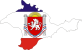 Я считаю, что россияне должны покупать отечественные товары, чтобы дать возможность российской промышленности развиваться
SANCTION
Россия должна запретить ввоз большинства импортных продуктов и товаров
% среди россиян 16+
Источник: TNS Marketing Index Россия, 2010/1HY-2015/2HY
Обращают внимание на рекламу
Пресса
26%
ТВ 
42%
Indoor
29%
Интернет
21%
Outdoor
31%
Витрины магазинов
21%
Радио
20%
Наземный транспорт
19%
Прямая реклама домой
 / на работу
17%
% среди москвичей 16+
Источник: TNS Marketing Index Москва, 2015/2HY
Вызывает доверие реклама
Indoor
30%
Outdoor
11%
ТВ 
17%
Интернет
19%
Витрины магазинов
20%
Пресса
19%
Радио
18%
Наземный транспорт
12%
Прямая реклама домой
 / на работу
9%
% от тех, кто обращает внимание на рекламу
Источник: TNS Marketing Index Москва, 2015/2HY
Спасибо за внимание!
TNS Россия
127018, Москва
Ул. Двинцев, д. 12, корпус 1
Бизнес-центр «Двинцев»
web www.tns-global.ru 
email info@tns-global.ru